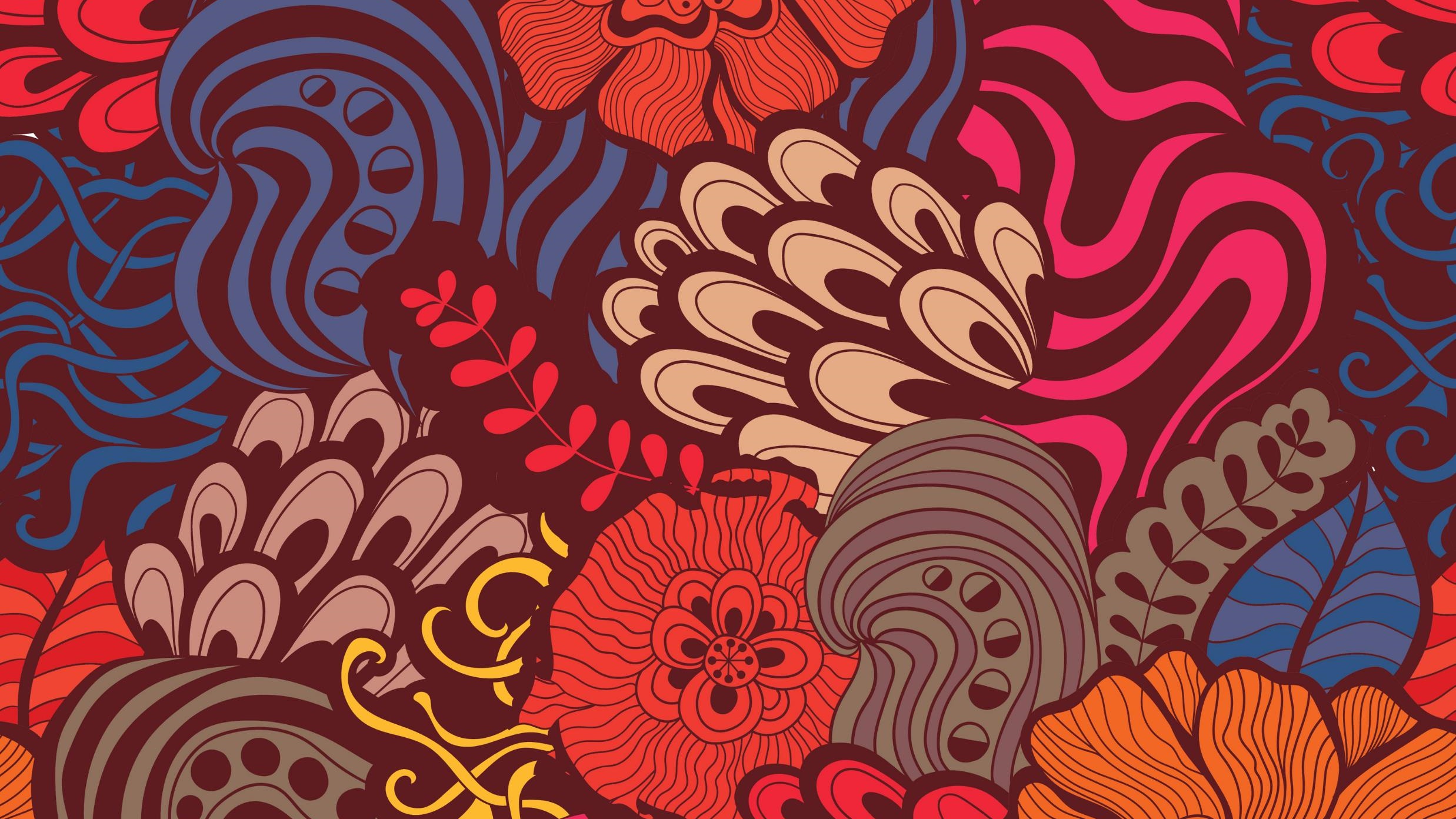 ΠΟΛΙΤΙΣΜΟΣ-ΤΕΧΝΗ
ΠΟΛΙΤΙΣΜΟΣ
4/5/2021
Ο ΧΩΡΟΣ ΤΟΥ ΠΟΛΙΤΙΣΜΟΥ: ΝΑ ΤΟΝ ΔΙΑΦΥΛΑΞΟΥΜΕ;
(Levis-Strauss) Δομισμός, αναστοχασμός πολιτισμού όχι αντιθετικά προς τη φύση αλλά επανεγγραφή του στη φύση και επανένταξη του ανθρώπου στη γενική οικονομία της ζωής (φυσικό περιβάλλον). Μήπως εξιδανίκευση της φύσης;
Η αξιοπρέπεια του ανθρώπου συνίσταται στη δυνατότητά του να εντάσσεται στη φύση ή στην ικανότητά του να αποσπάται από το φυσικό κύκλο της ζωής  (κατανάλωση- Hannah Arendt);
Ποιες προϋποθέσεις πρέπει να πληροί μια σχέση με τη φύση ώστε να μην είναι καταστροφική για τον πολιτισμό;
4/5/2021
ΚΑNT
Ο Kant υιοθετεί την οπτική γωνία του Διαφωτισμού: «Αν ξεκινήσουμε από την ελληνική ιστορία […], αν ακολουθήσουμε την επιρροή της στη διαμόρφωση και τις δυσμορφίες του πολιτικού σώματος του ρωμαϊκού λαού που απορρόφησε το ελληνικό κράτος, εν συνεχεία την επιρροή του ρωμαϊκού λαού στους βαρβάρους που με τη σειρά τους το κατέστρεψαν, για να φτάσουμε στην εποχή μας, αν επίσης συνυπολογίσουμε κατά περίσταση την πολιτική ιστορία άλλων λαών έτσι όπως κατακτούμε σταδιακά τη γνώση της, με τη μεσολάβηση αυτών των φωτισμένων εθνών, θα διακρίνουμε μια σταθερή πορεία ως προς τη βελτίωση της πολιτικής συγκρότησης στην ήπειρό μας (που κατά τα φαινόμενα θα προσφέρει κάποια μέρα  νόμους σε όλες τις άλλες ηπείρους)».
Η ιδέα μιας καθολικής ιστορίας από κοσμοπολιτική σκοπιά
   
Εγχείρημα συγκριτικό (καθολικό σχέδιο ιστορίας στο οποίο τοποθετούνται σε σειρά οι εποχές και οι πολιτισμοί, ως στάδια μιας διαδικασίας που οδηγεί στο καλύτερο δυνατό πολιτικό καθεστώς, θέαση ανθρώπινης ιστορίας στο σύνολό της).
Έζησαν δηλ. όλες οι προηγούμενες γενιές προς χάριν της τελευταίας;
Ή: η οικουμενικότητα του ανθρώπινου γένους παραμερίζει την πληθυντικότητα των πολιτισμών;
4/5/2021
Tocqueville
4/5/2021
ΤΕΧΝΗ
Τέχνη είναι η αθετούμενη υπόσχεση ευτυχίας.
 
Theodor Adorno, Αισθητική Θεωρία, σ. 235.
4/5/2021
ΑΙΣΘΗΤΙΚΗ
4/5/2021
ΩΡΑΙΟ ΚΑΙ ΑΛΗΘΕΣ
4/5/2021
ΣΥΓΧΡΟΝΗ ΤΕΧΝΗ
4/5/2021